大鉄工業株式会社オーナー登録手順
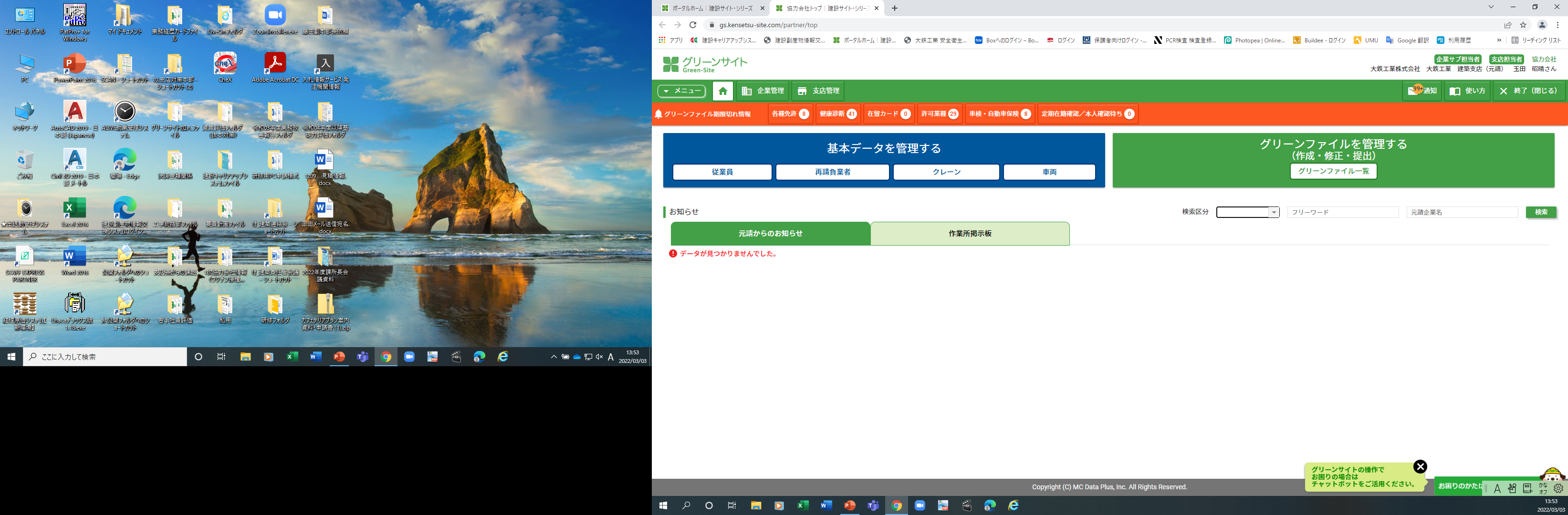 グリーンサイトに登録後、当社大鉄工業をオーナー登録して頂きます
手順①　上記のように〖企業管理〗をクリック
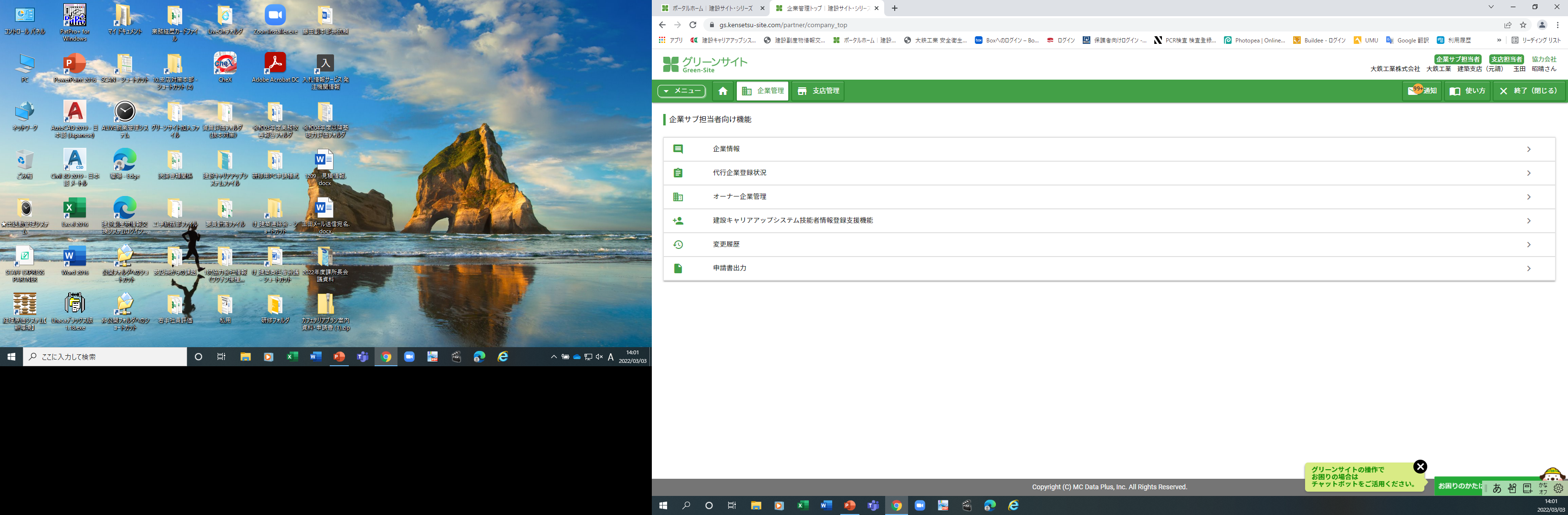 手順②　上記の画面に代わりますので、次に〖オーナー企業管理〗をクリック
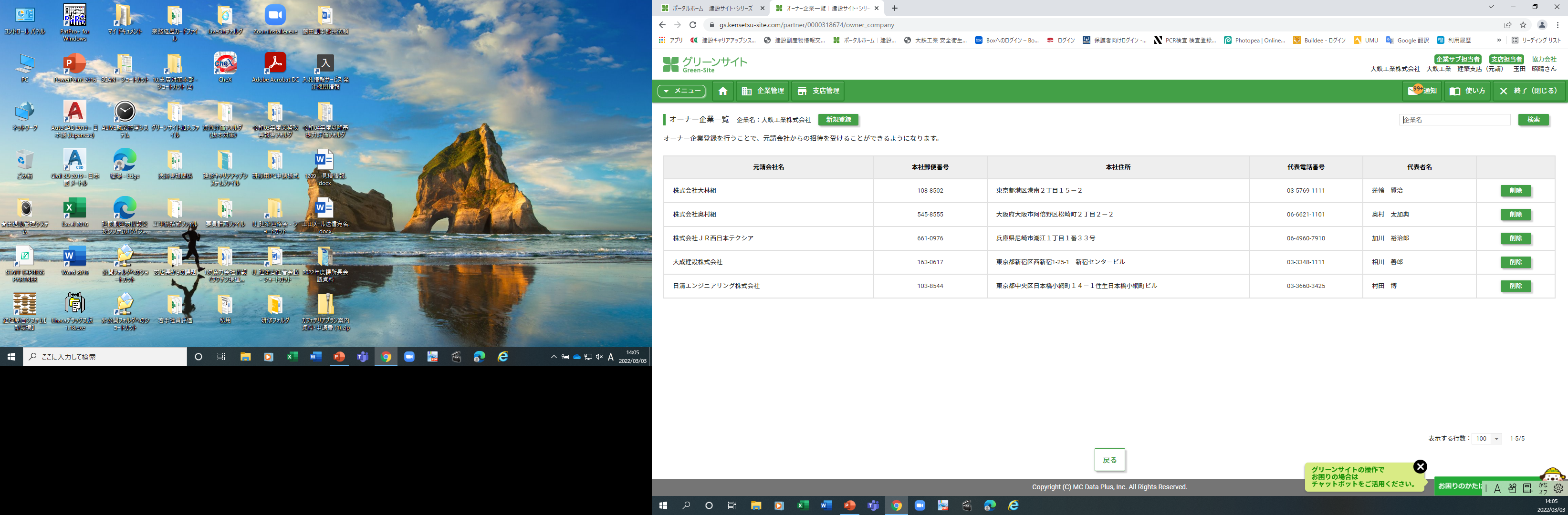 手順③　上記の画面に代わりますので、次に〖新規登録〗をクリック
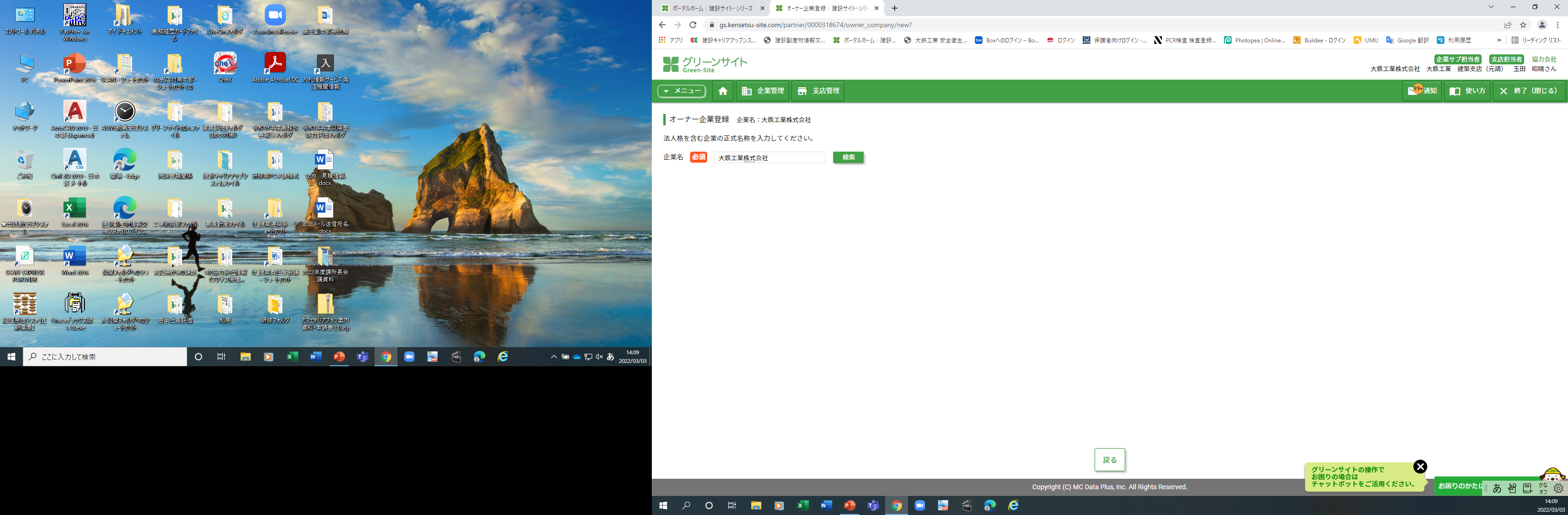 手順➃　上記の画面に代わりますので、企業名の欄に「大鉄工業株式会社」を打ち込みします
手順⑤　「大鉄工業株式会社」を打ち込み後、〖検索〗をクリックするとオーナー登録完了です